МОСКОВСКИЙ ГОСУДАРСТВЕННЫЙ УНИВЕРСИТЕТ 
ИМЕНИ М.В.ЛОМОНОСОВА 
ЭКОНОМИЧЕСКИЙ ФАКУЛЬТЕТ 
КАФЕДРА ПОЛИТИЧЕСКОЙ ЭКОНОМИИ
Дзарасов Руслан Солтанович
РЭУ имени Г.В. Плеханова,
заведующий кафедрой
политической экономии и истории экономической науки
Кейнсианство и проблема планирования в дебатах о «Великой депрессии» в США
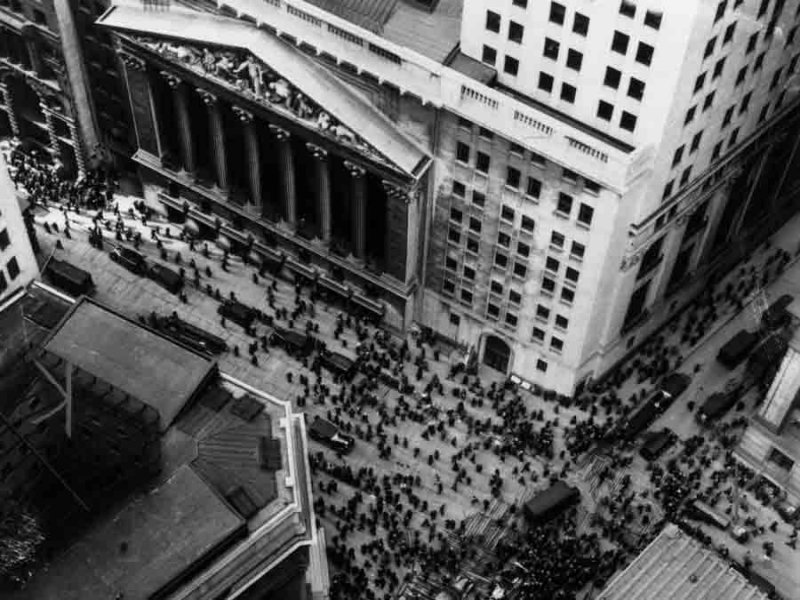 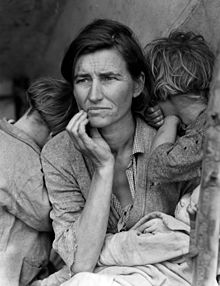 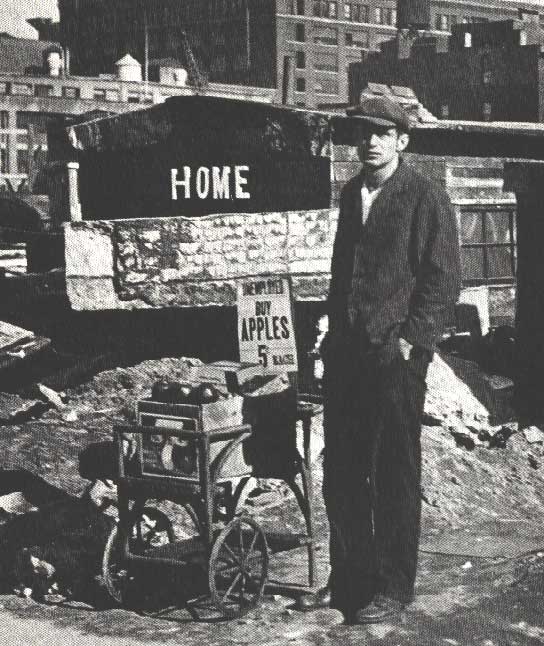 МЕЖДУНАРОДНАЯ НАУЧНАЯ КОНФЕРЕНЦИЯ 
СОВРЕМЕННАЯ РОССИЙСКАЯ ЭКОНОМИКА: КЕЙНСИАНСКИЙ ВАРИАНТ ВЫХОДА ИЗ СТАГНАЦИИ
29 МАРТА 2017 г.
Дебаты о «Великой депрессии»
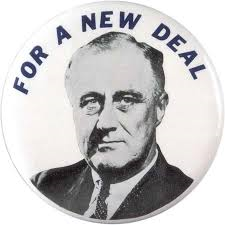 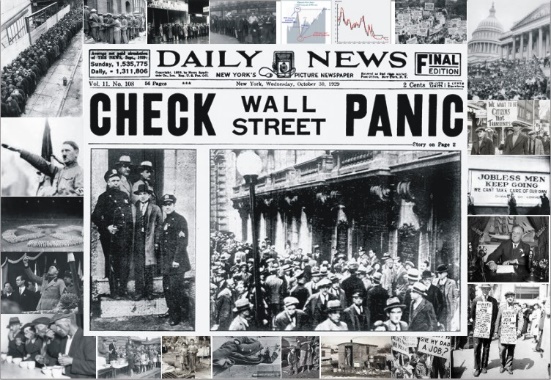 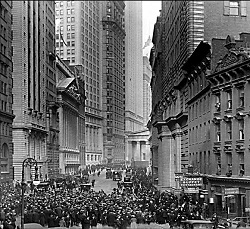 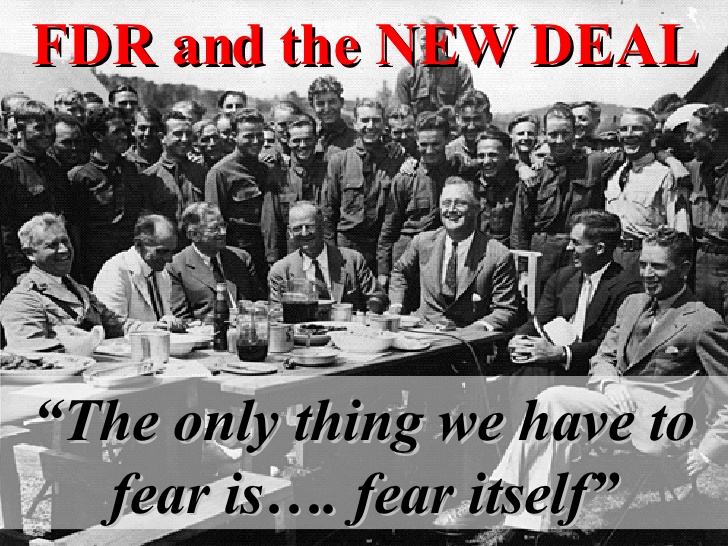 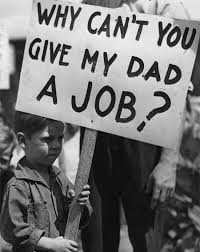 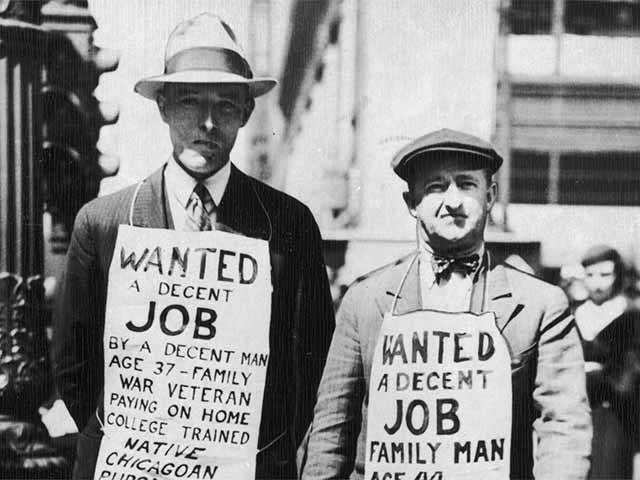 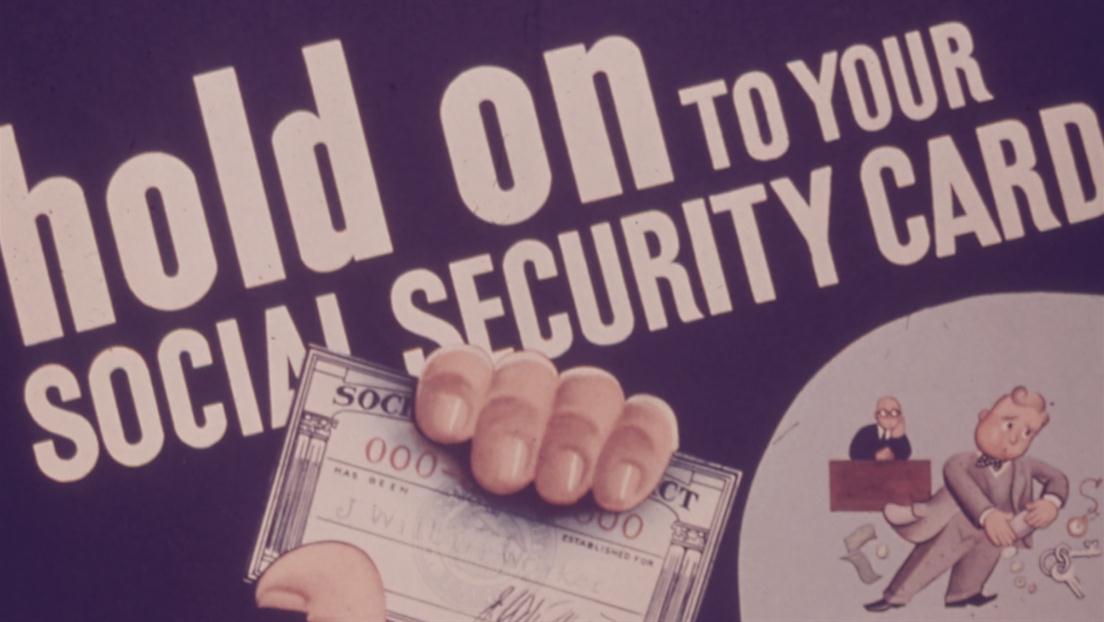 «Революция управляющих» и административная цена
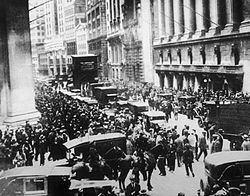 Гарднер Минз.
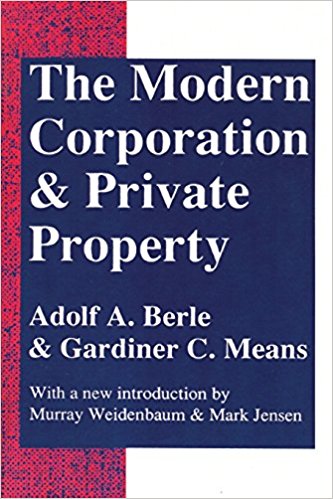 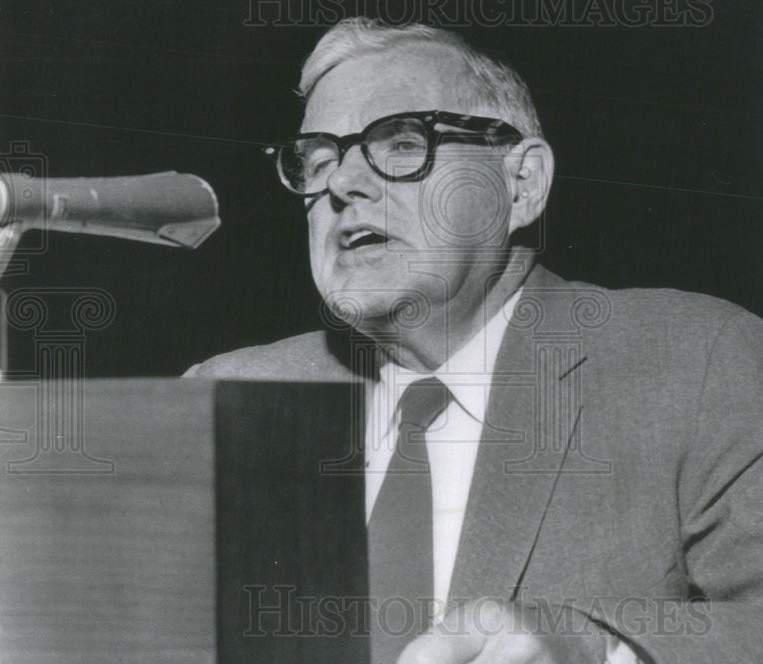 Крупные корпорации назначают цену. При падении спроса они не снижают её, а уменьшают объем производства. Эта стабильность административных цен сама по себе не является причиной Великой депрессии. Но именно неизменность цен обеспечивает продолжение кризиса.
(1896-1988)
Многоотраслевая модель экономики (предтеча модели «затраты-выпуск) - это ключ к возобновлению экономического роста. В основе концепции лежит идея социального компромисса менеджмента корпораций, профсоюзов, ассоциаций потребителей и правительства. Главной задачей переговоров этих заинтересованных сторон является согласование цен и заработной платы на уровне полной занятости.
Структурное планирование
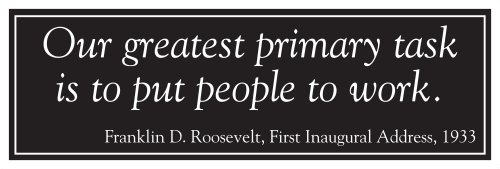 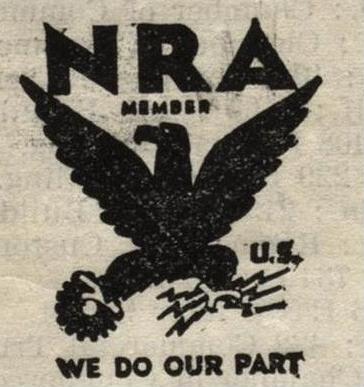 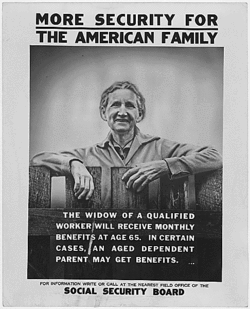 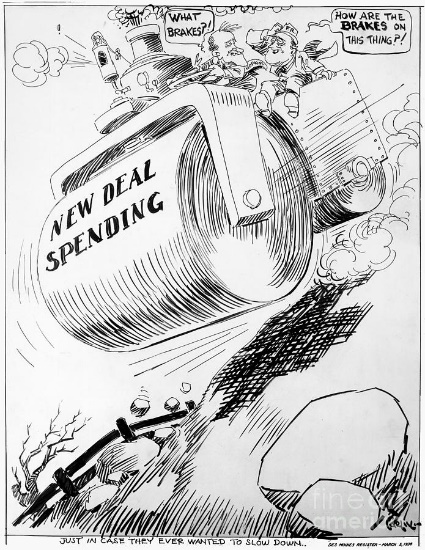 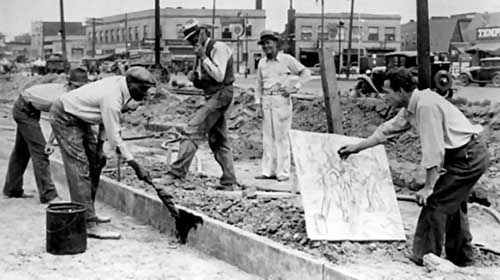 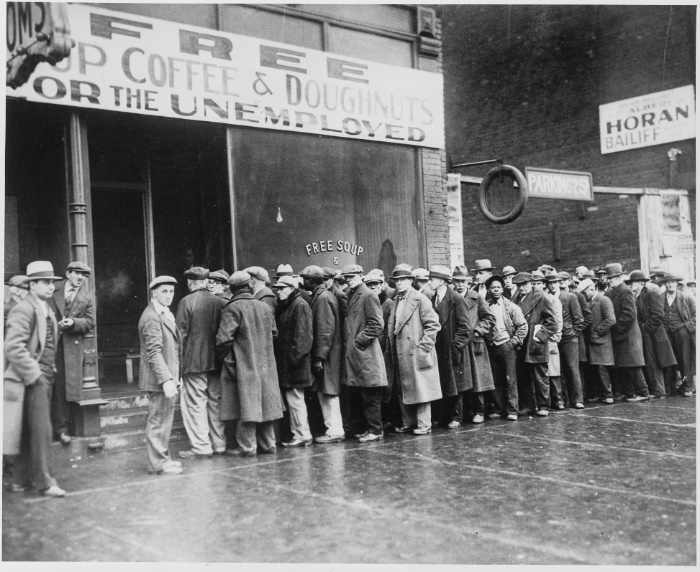 Кейнсианство против планирования
Олвин Хансен
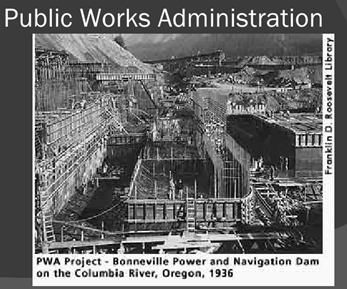 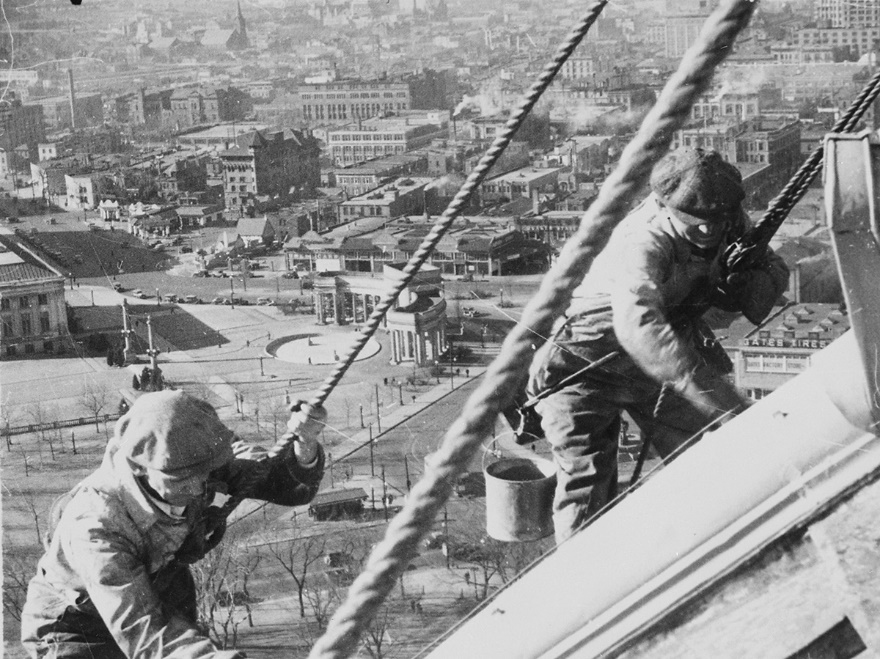 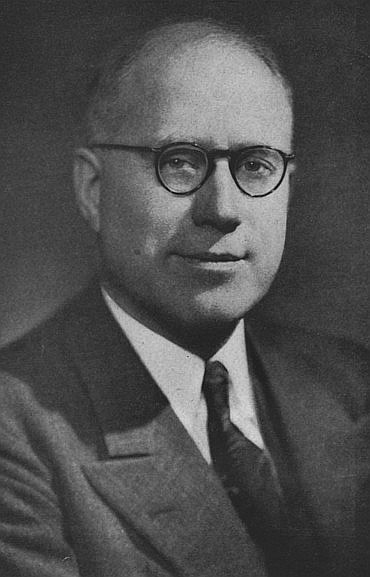 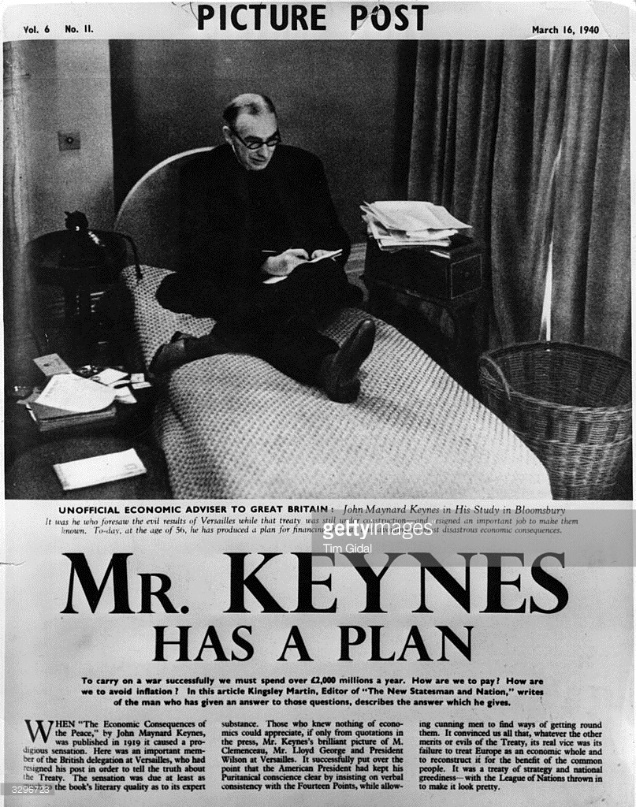 «Фискальный подход» Хансена предлагал регулирование экономики косвенным путем. Общественные работы Кейнса должны были создавать наиболее долгосрочные элементы инфраструктуры. Это должно было восполнить, по мысли Хансена, падение долгосрочных темпов экономического роста. Финансирование общественных работ предполагалось за счет государственных займов.
(1887-1975)
Шумпетер против Кейнса
Шумпетер критиковал стратегию общественных работ, опираясь на теорию «длинных волн» Кондратьева, которой дал свою интерпретацию.
Йозеф Шумпетер
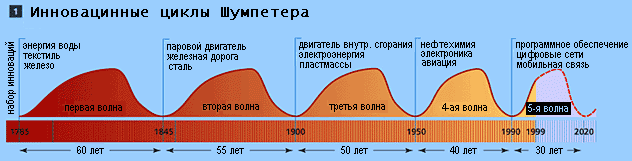 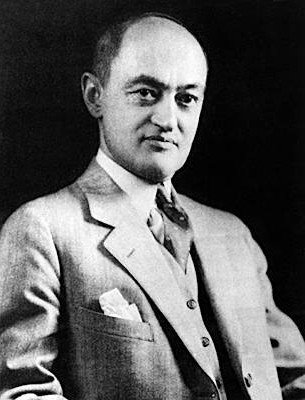 Николай
Кондратьев
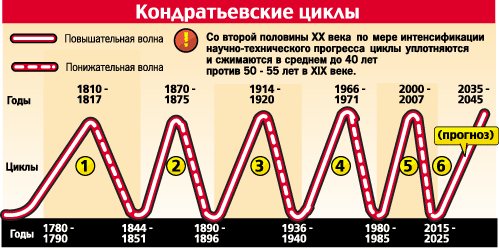 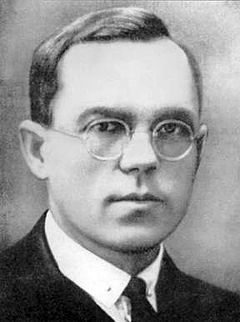 (1883-1950)
(1898-1938)
Неоклассический синтез и «тонкая настройка»
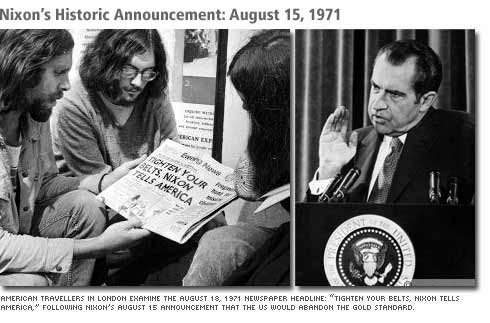 Пол Самуэльсон
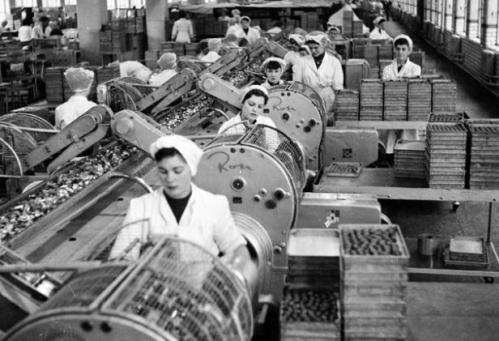 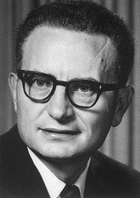 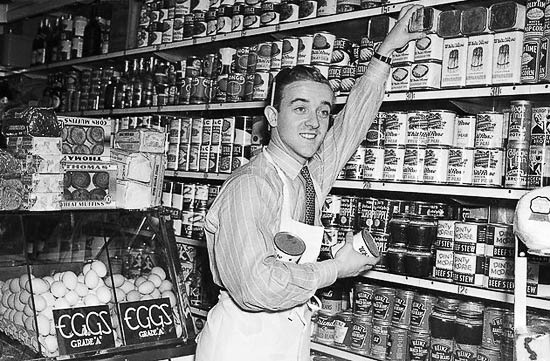 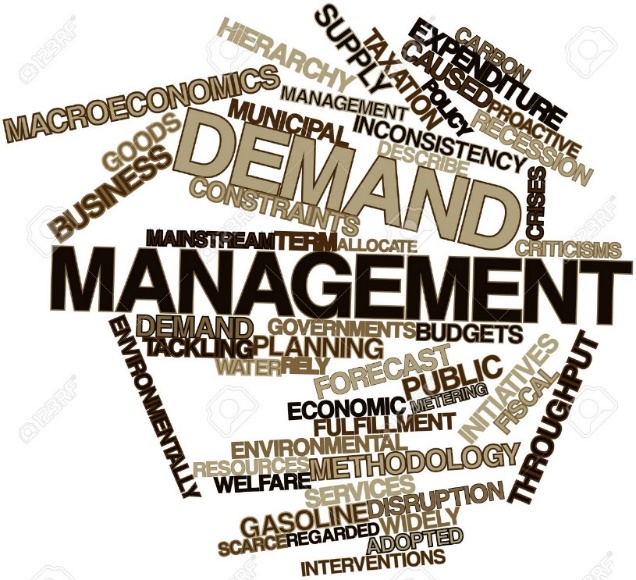 «Неоклассический синтез» отстаивал политику «управления спросом» посредством расширения и сжатия денежной массы. Эта «тонкая настройка» (fine tuning), была типичным инструментом краткосрочной стратегии.
(1915-2009)
«Стагфляция» и появление посткейнсианства
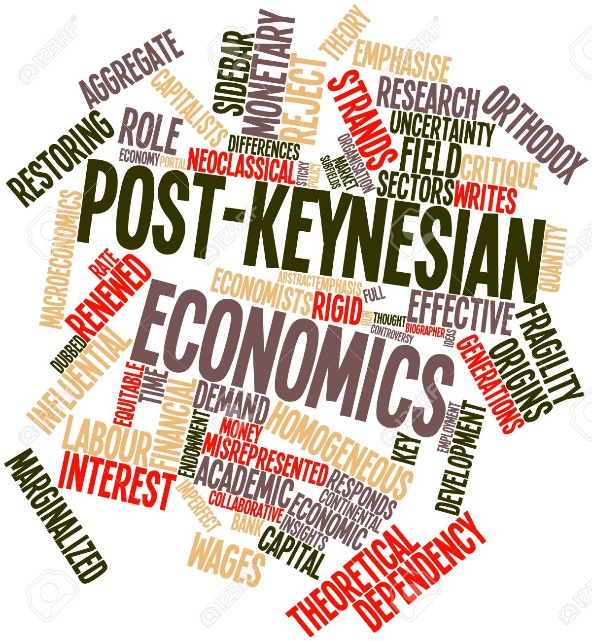 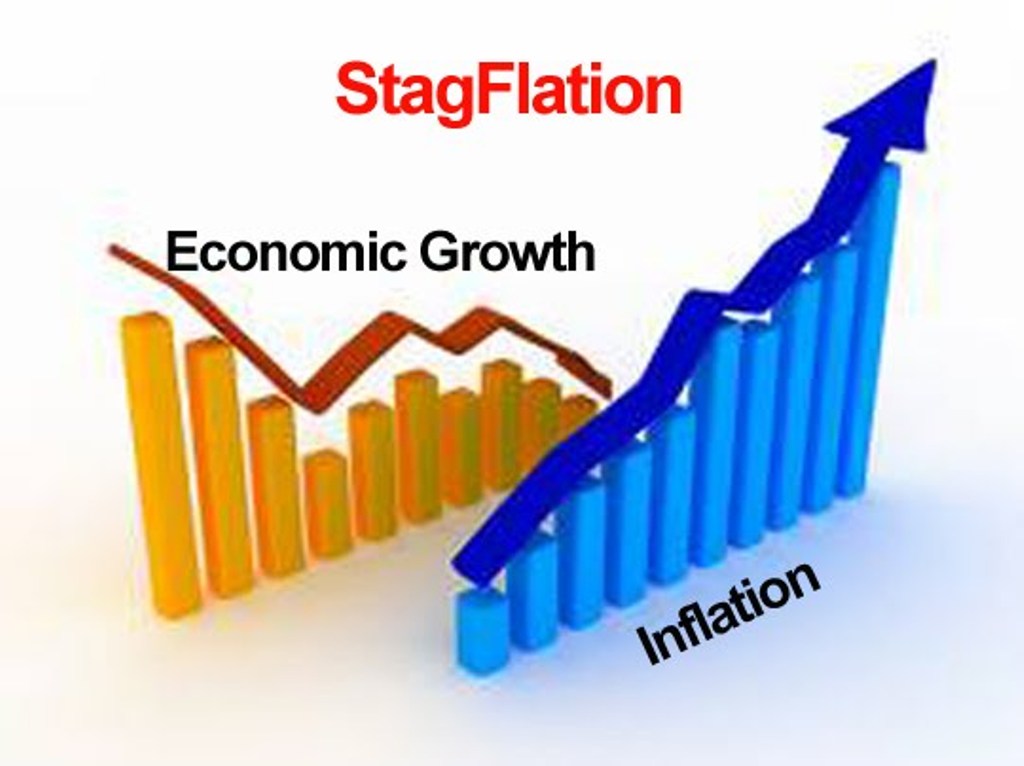 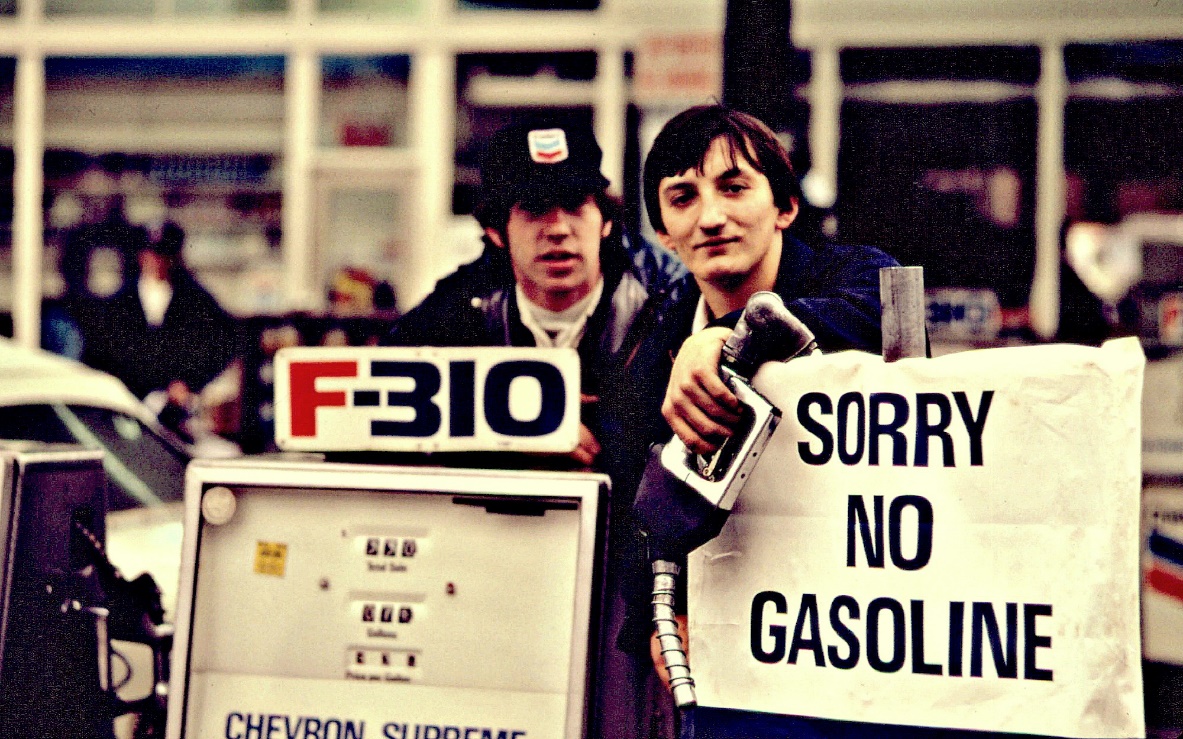 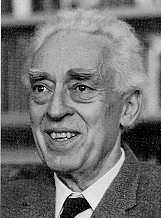 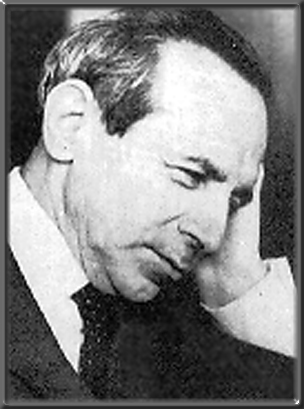 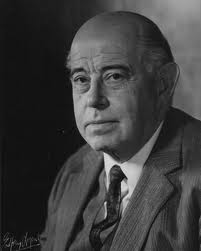 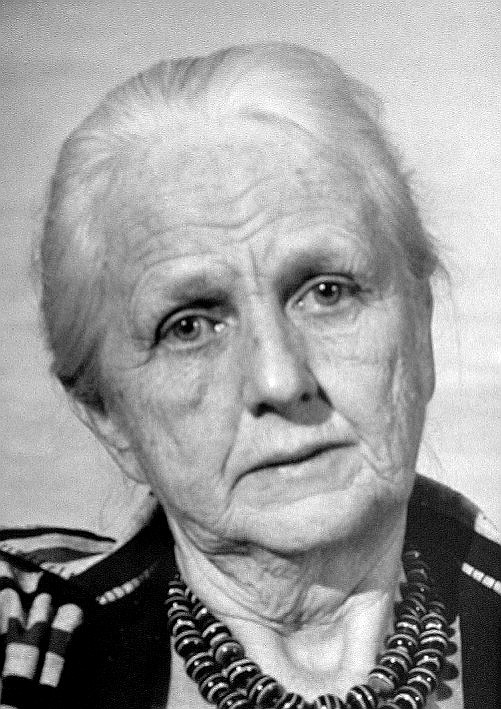 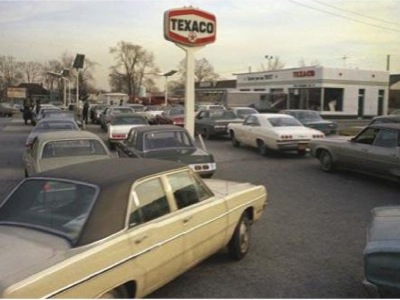 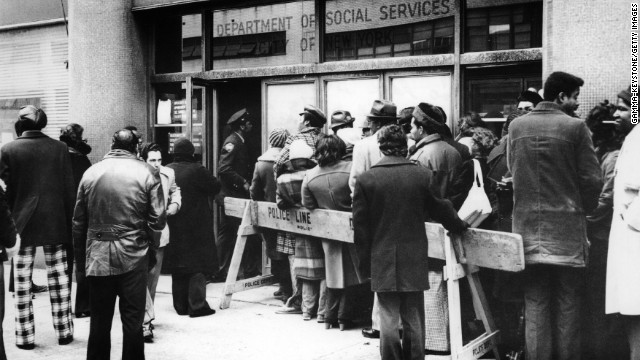 Пьеро Сраффа
Николас Калдор
Михаил
Калецкий
Джоан Робинсон
Национальное планирование – выход из стагфляции
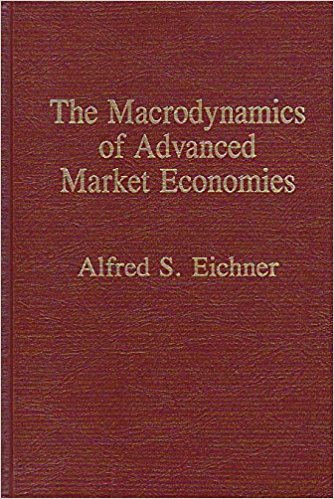 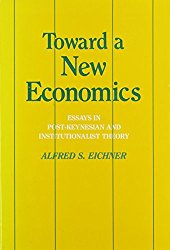 Альфред Эйхнер
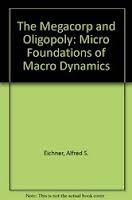 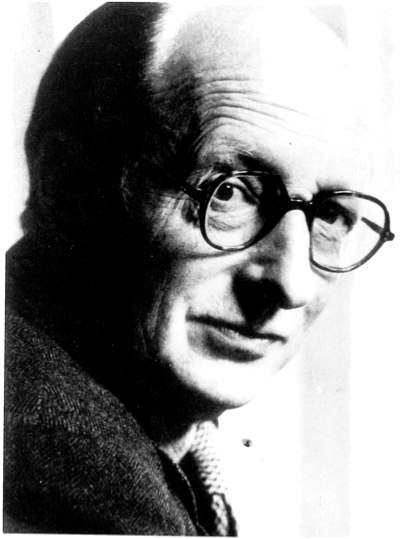 Фред Ли
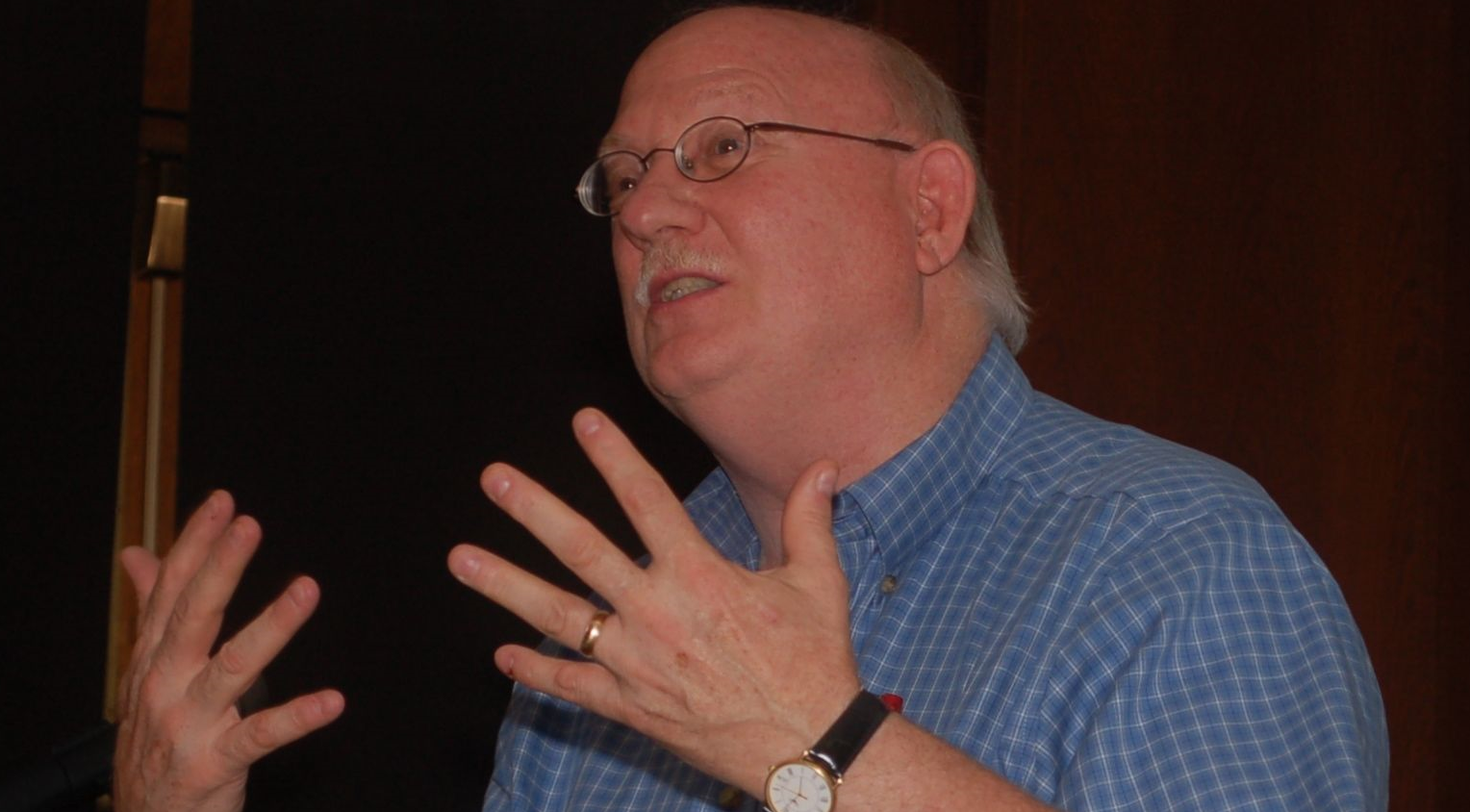 Эйхнер предлагал модернизированную модель «структурного планирования». Согласно этому подходу, государство создает отраслевые плановые комиссии, состоящие из представителей менеджмента, профсоюзов и правительства. Их главная задача – согласование цен, заработной платы и инвестиций на уровне полной занятости.
(1944-2014)
(1937-1988)
Глобальный сдвиг производства
в регионы с низкой оплатой труда
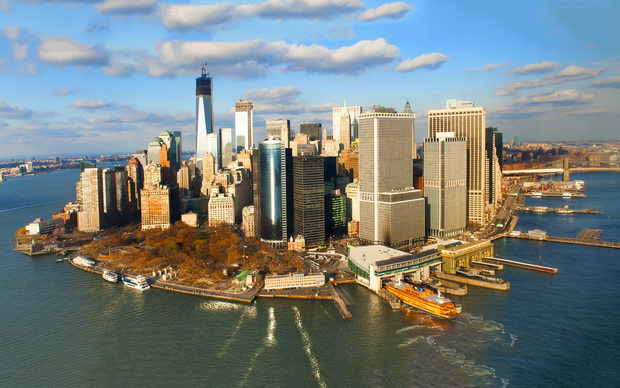 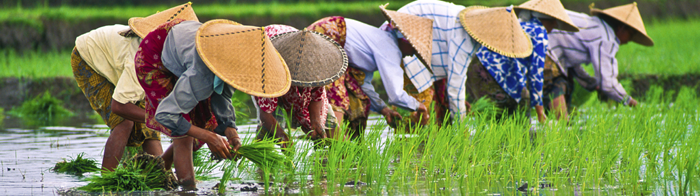 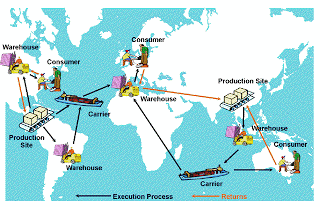 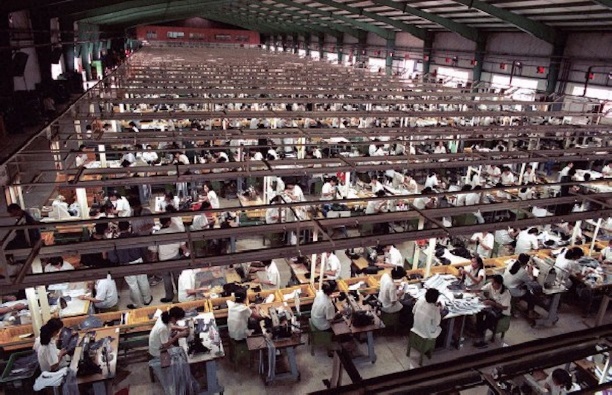 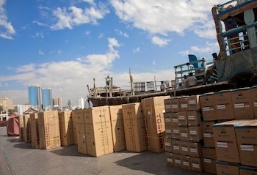 ПЛАНОМЕРНОСТЬ
Есть исходная категория социалистического способа производства, т.к. её осуществлению при капитализме препятствует неразрешимый социальный конфликт труда и капитала.
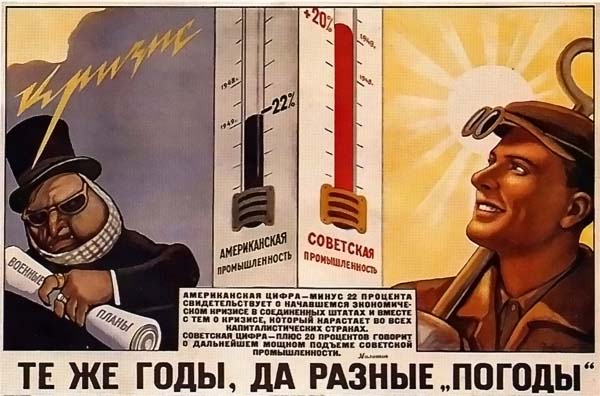